2021  год
Platform Economy
in Central Asia
The project’s aim is to define the needs and the status of gig economy workers, using as an example the working conditions of platform-employed taxi drivers. The project seeks to study the application of workers’  rights in the platform economy.
THE STUDY METHODOLOGY
LEGAL FRAMEWORK ANALYSIS
MARKET ANALYSIS
Analyzing the legal framework of three countries – Kyrgyzstan, Kazakhstan, and Uzbekistan – and developing recommendations to enhance drivers’ labour rights
Includes a desk study supplemented by expert interviews (5 in each country)
FINALISATION
DATA COLLECTION
In-depth interviews with women drivers and internal migrant drivers who have faced violations of their labour rights. Finalizing the combined report.
Surveying Yandex.Taxi drivers in the three countries, 200 interviews in each one.
MARKET ANALYSIS: YANDEX MARKET SHARE
KAZAKHSTAN
KYRGYZSTAN
UZBEKISTAN
Leader Platforms: Yandex, Glovo,Wolt, 2ГИС
Leader Platforms: Yandex, Glovo, 2ГИС, Lalafo
Leader Platforms: Yandex, AliExpress, and Iherb
Yandex has over 70%  of the market
Yandex.Taxi is an absolute leader on the taxi market
Yandex has over 50%  of the market
The Platforms register as information and dispatch services, The Yandex company is registered in Kazakhstan
Yandex is not registered in Kyrgyzstan and operates through partners. Partners are registered as information services
The Platform is registered in the City of Tashkent, yet it operates through partners – dealer firms providing information services.
40 Yandex Partners
44 Yandex Partners
30 Yandex Partners
According to unofficial data, they are over 75
According to unofficial data, they are over 140
According to experts, the majority of taxi services are also Yandex partners
DRIVERS’ LEGAL STATUS
The public offer provided by the local Yandex-partner companies is the main contract and the basis for a driver’s  operations. The driver operates based on this contract as a private person and a beneficiary of information services. 
This means that the rights and obligations of both the company and the driver are regulated by the Civil Code. Thus, the drivers lose access to labour rights and freedoms guaranteed by the State in the Labour Code.

The drivers are not informed of their rights within the contract they accept
What rights do you have under your contract?
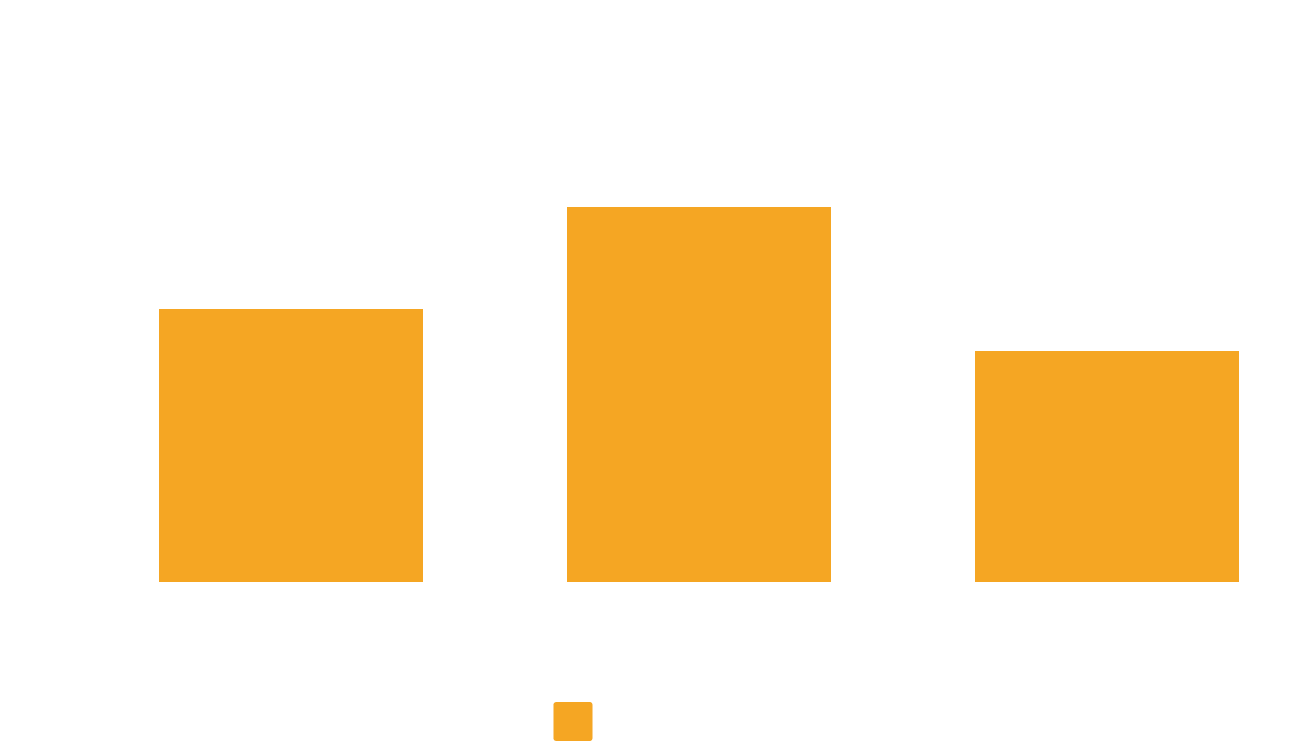 Kazakhstan
Kyrgyzstan
Uzbekistan
I do not know
PLATFORM DRIVERS’ WORKING CONDITIONS
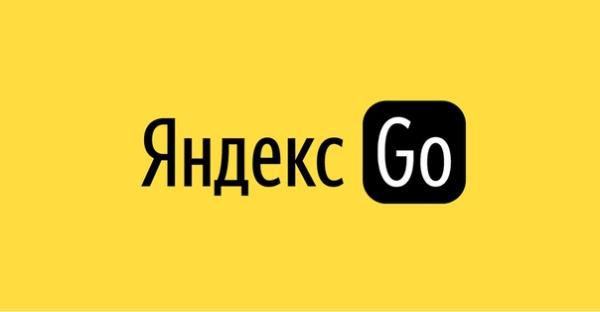 Conditions that Yandex.Taxi requires its “contractors” to comply with
at the request of a passenger, Yandex.Taxi sends a driver to provide a transportation service, 
it monitors  the quality of a driver’s  work,
it uses a remuneration regulation system to give drivers ratings which result either in bonuses/rewards or lower pay,
it determines  the fare, 
a passenger, using an evaluation system for services provided, sends a complaint to Yandex.Taxi as he/she would to the employer, 
Yandex.Taxi  controls drivers’ working schedule, 
it applies administrative sanctions to drivers who violate the rules,
it develops uniform rules for the provision of services to the application users.
PLATFORM DRIVERS’ WORKING CONDITIONS
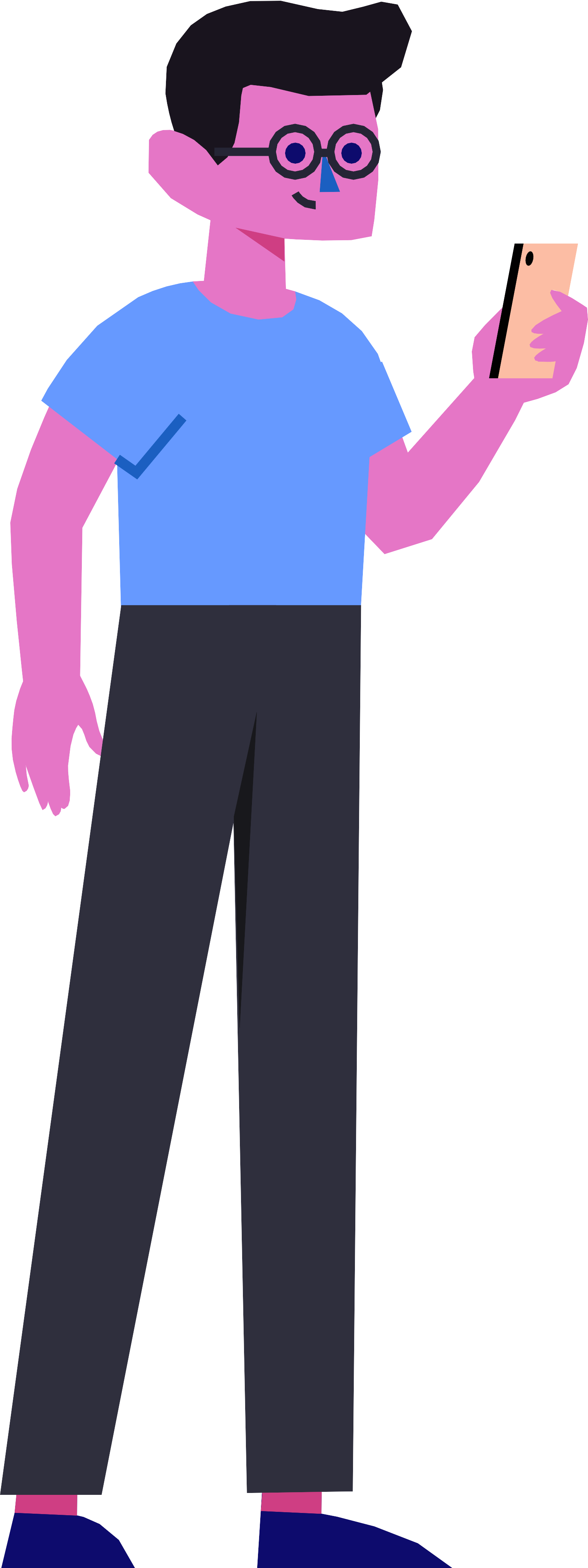 47% (KYR), 29% (KAZ), and 19% (UZB) of drivers work longer than 8 hours a day. The company uses a rating system to incentivize drivers to take more orders.
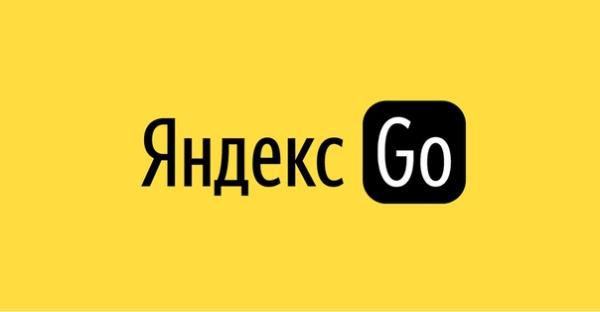 The company controls the system of administrative sanctions against drivers, fining them or blocking their access to orders.
The company incentivizes drivers to brand their cars through a system of rewards and bonuses (a larger number of orders, priority in order distribution, and bonuses from partners).
TRADE UNIONS AND COLLECTIVE ORGANISATIONS
KAZAKHSTAN
KYRGYZSTAN
UZBEKISTAN
Regulated by the RUz Law N ЗРУ-588 on Trade Unions.
Regulated by the KR Law on Trade Unions.
Regulated by the RK Law on Trade Unions.
52.5% of drivers know what unions are
41%  of drivers do not know what a union is
Less than 40% óf drivers know about unions
In March 2021, after taxi drivers’ strike actions, an Independent Taxi Drivers’ Union  was created.
No operating union of taxi drivers has been identified during the survey.
Not a single case of submitting registration documents to the Population Servicing Centre has been reported
Drivers refer to the need to form unions
13% of drivers tried to organize themselves together with their colleagues
11% of the drivers are unionized
PLATFORM DRIVERS’ NEEDS
Formal employment and the recognition of drivers as hired labor
01
Lower commission charge through a direct connection to Yandex with no intermediaries.
02
Adoption of work rules that comply with the Labour Code.
03
MAIN CONCLUSIONS
Digital platforms operate through partners and register themselves as information services.
Drivers are not protected by the Labour Code as they are forced to sign their contracts under the Civil Code.
The company actually controls the drivers’ administrative responsibilities, their remuneration levels, incentivizes them to do a greater volume of  and brand their cars through a rating system, fines and bonuses. As the driver is not protected by the Labour Code, they are unable to claim social benefits like minimum wages, pensions, insurance, etc.  
Drivers like their work and are happy to have this opportunity to earn money, yet this whole sector has a rather high injury rate and these workers who operate outside of employment relations are deprived of access to OHS guarantees.
Main challenges faced by Yandex.Taxi service drivers
KAZAKHSTAN
UZBEKISTAN
KYRGYZSTAN
Yandex.Taxi removes promotional discounts at the expense of drivers; low basic fare rates  making operations unprofitable because of high petrol prices; unjustified lowering of drivers’ ratings happening suddenly at the end of a month
More than half of Yandex.Taxi drivers have no license, no medical check-ups in the morning, they can have their driving license cancelled.
Installation of cash registers in taxi cars, low fare rates at Yandex. Taxi, big fines, including those for traffic rules violations, hazardous working conditions (car accidents)
О профсоюзах знают менее 40%
Drivers do not speak of labour relations, they see themselves as private entrepreneurs.
In all the three countries the drivers are not officially employed
Protecting gig workers’ rights in Kyrgyzstan
In February 2021, taxi drivers held their first rally against Yandex.Taxi in Bishkek.

The protesters demanded a ban on the company’s operations. A monopolistic aggregator  is not a transportation company, it is not a taxi fleet, not even a dispatch centre; it does not provide transportation services yet it dictates its own rates which have become a burden for the drivers and negatively affect their working conditions. This is a result of the legal uncertainty in the relations between the driver and the aggregator.

On March 16, 2021, the Independent Taxi Drivers’ Union was established with the view of creating  favourable conditions for taxi service drivers and protecting their rights. Ruslan Zhakypbekov was elected President of the Union.
Currently, the Union has 200 members. 

This union is not registered as a separate legal entity. It is affiliated to the Construction Workers’ Union and operates based on their Statutes.
Знают о том, что такое профсоюзы 52,5% водителей
Protecting gig workers’ rights in Kyrgyzstan
The year 2021 saw frequent strikes by couriers protesting against violations of their rights:
wage cuts, dangerous working conditions (road accidents), the blocking of couriers in the system, etc.
The first to stage protest actions in May were the couriers of the Wolt services, responding to wage rate cuts. As a result, the company management sent a request to the head office in Finland asking for the restoration of former wage rates, and around 40 striking couriers were blocked in the Wolt system.
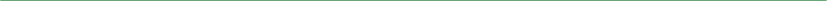 Kazakh couriers of all food delivery services in the country (Wolt, Glovo, Yandex, Chocofood) decided to create a union but to this date there is no information that such a union has been registered.
THANK YOU